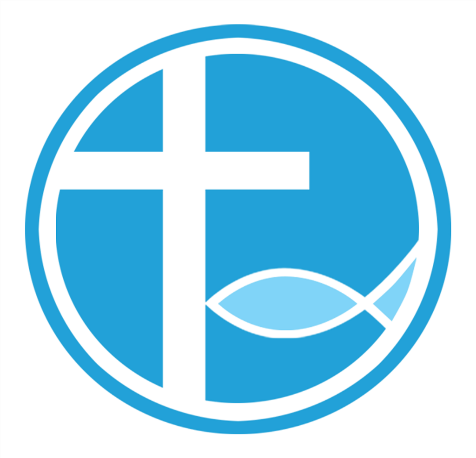 主日证道
作个好的基督徒
[Speaker Notes: 证道题目可以在当月月报上找到。
标题为42正文字体66。]
读经
引言：
什么和怎样是好呢？我自己是好吗？
[Speaker Notes: 证道题目可以在当月月报上找到。
标题为42正文字体66。]
读经
引言：
什么和怎样是好呢？我自己是好吗？
只有神是好的。
[Speaker Notes: 证道题目可以在当月月报上找到。
标题为42正文字体66。]
读经
引言：
什么和怎样是好呢？我自己是好吗？
只有神是好的。
我们是照着神的形象被造的，基因的编码也是神给予的，每个人都不完全一样。
[Speaker Notes: 证道题目可以在当月月报上找到。
标题为42正文字体66。]
读经
引言：
什么和怎样是好呢？我自己是好吗？
只有神是好的。
我们是照着神的形象被造的，基因的编码也是神给予的，每个人都不完全一样。
先天的基因因素与后天陶造的关系如何？
[Speaker Notes: 证道题目可以在当月月报上找到。
标题为42正文字体66。]
读经
引言：
什么和怎样是好呢？我自己是好吗？
只有神是好的。
我们是照着神的形象被造的，基因的编码也是神给予的，每个人都不完全一样。
先天的基因因素与后天陶造的关系如何？
我们要活出神的荣美形象，如何做呢？
[Speaker Notes: 证道题目可以在当月月报上找到。
标题为42正文字体66。]
读经
经文理解与应用：
[Speaker Notes: 证道题目可以在当月月报上找到。
标题为42正文字体66。]
读经
经文理解与应用：
结好果，结坏果 (行为表现）
[Speaker Notes: 证道题目可以在当月月报上找到。
标题为42正文字体66。]
读经
经文理解与应用：
结好果，结坏果 (行为表现）
好心肠，坏心肠 (内在本质)
[Speaker Notes: 证道题目可以在当月月报上找到。
标题为42正文字体66。]
读经
经文理解与应用：
结好果，结坏果 (行为表现）
好心肠，坏心肠 (内在本质)
口舌的事奉 (虚假行为)
[Speaker Notes: 证道题目可以在当月月报上找到。
标题为42正文字体66。]
读经
经文理解与应用：
结好果，结坏果 (行为表现）
好心肠，坏心肠 (内在本质)
口舌的事奉 (虚假行为)
诚实的事奉 (真实遵从)
[Speaker Notes: 证道题目可以在当月月报上找到。
标题为42正文字体66。]
读经
经文理解与应用：
结好果，结坏果 (行为表现）
好心肠，坏心肠 (内在本质)
口舌的事奉 (虚假行为)
诚实的事奉 (真实遵从)
努力挖深，建立地基 (目标方向)
[Speaker Notes: 证道题目可以在当月月报上找到。
标题为42正文字体66。]
读经
经文理解与应用：
结好果，结坏果 (行为表现）
好心肠，坏心肠 (内在本质)
口舌的事奉 (虚假行为)
诚实的事奉 (真实遵从)
努力挖深，建立地基 (目标方向)
扎根稳固，抵挡风雨 (善良本性)
[Speaker Notes: 证道题目可以在当月月报上找到。
标题为42正文字体66。]
读经
经文理解与应用：
结好果，结坏果 (行为表现）
好心肠，坏心肠 (内在本质)
口舌的事奉 (虚假行为)
诚实的事奉 (真实遵从)
努力挖深，建立地基 (目标方向)
扎根稳固，抵挡风雨 (善良本性)
善恶之差，回归主道（恢复形象）
[Speaker Notes: 证道题目可以在当月月报上找到。
标题为42正文字体66。]
读经
总结：
接受神，培育一棵好的心；有好的心，就能成为一棵好的树，说出好的话、结出好的果；遵行神的话，根基挖得深，建基磐石上，持续的成长，风雨不能摧毁这棵树，这个房子就能屹立不倒。
[Speaker Notes: 证道题目可以在当月月报上找到。
标题为42正文字体66。]